Chapter 4Prenatal Development
(The baby’s development during pregnancy)
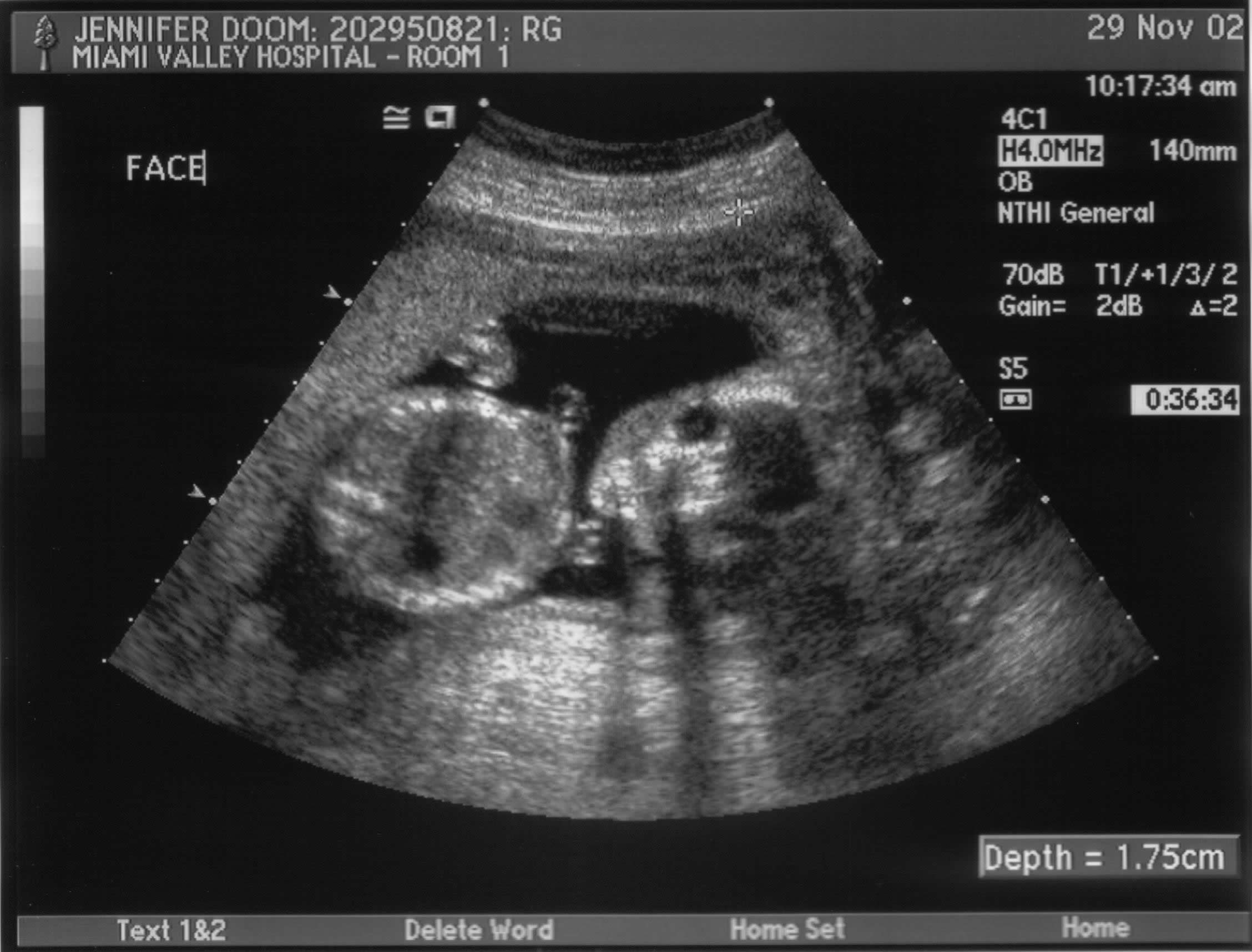 4-1  The Developing Baby
Female Reproductive System
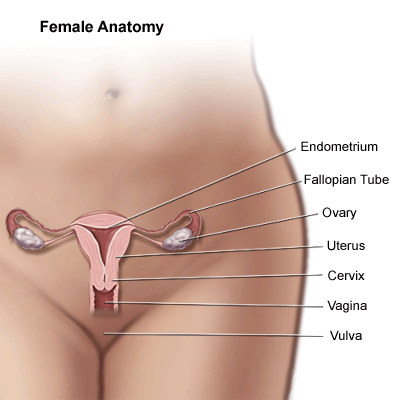 Female Reproductive System
Uterus:  The organ in which a baby develops.
Pear-shaped and muscular

Ovary:  One of the two female reproductive 		organs.  They produce egg cells (ova)

Fallopian Tube:  Thin tube connecting the 			ovary to the uterus.
Vagina:  Muscular tube that leads to the 			uterus.  (where the tampon goes)

Cervix:  The bottom portion of the uterus that 		leads to the vagina.

Ovum:  The egg cell.  Females are born with all 		they will ever have.  Each month, one 		of a woman’s ovaries will release 		one.
The Menstrual Cycle
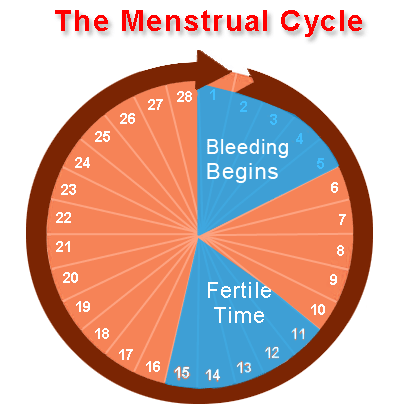 The first day of the cycle is
	when bleeding begins.  Usually lasts about 5 days.

Ovulation occurs on day 14.

Days 11 – 15:  Intercourse may lead to pregnancy

If a fertilized ovum does not implant itself into the uterine wall, the cycle will repeat
The Menstrual Process
Ovulation:  When one of the ovaries releases a mature ovum into the fallopian tube.  This usually happens every 28 days.
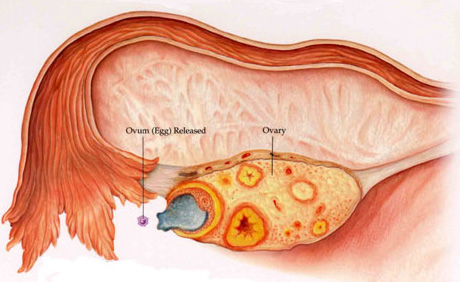 Male Reproductive System
Penis:   used to pass urine out of the man's body and to pass semen into the vagina of a woman during sexual intercourse.

Urethra:  This is the tube inside the penis that carries urine or semen. It is connected to the sperm duct and the bladder.

Testes:  There are two testes.  The job of the testes is to produce millions of male sperm cells.  They are connected to the sperm duct.
Sperm duct:  Carries sperm from the testes to the urethra.

Seminal vesicles:  attached to the sperm duct.  They produce a sticky fluid that makes up most of a male’s semen.

Semen:  fluid which contains sperm cells.  It is expelled from the penis during sexual intercourse.
Sperm:  Male reproductive cells.  They are produced in the testes.  During sexual intercourse, millions are expelled from the penis in the semen.
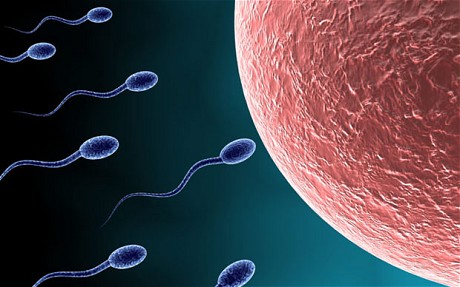 Fertilization:  When a sperm cell (male reproductive cell) penetrates the ovum.  
Also called conception.  This occurs in the fallopian tube.
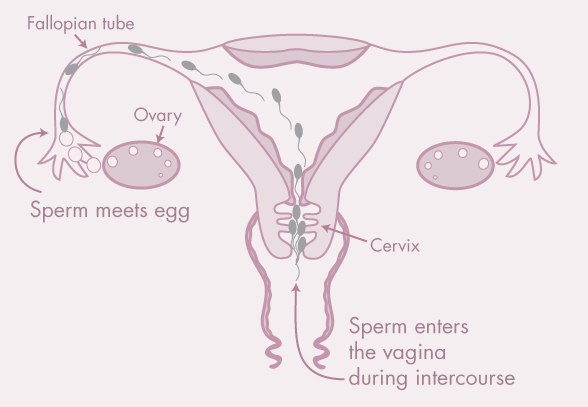 Fertilization
The Germinal Stage
The first stage in a baby’s 
	development.
Zygote:  The fertilized egg.  
	This lasts for about two weeks.
Cell Division:  The single cell
	splits into two cell, then four,
	etc.
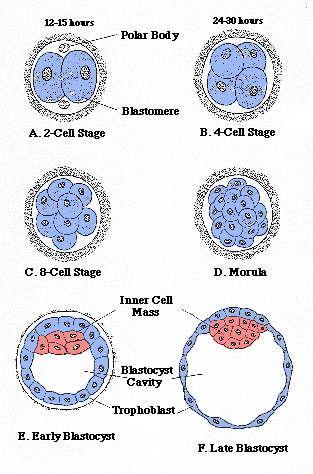 Implantation:  After about 4 days, the zygote will reach the uterus.  After 6 to 12 days, the zygote will attach to the lining of the uterus.  This is called implantation.
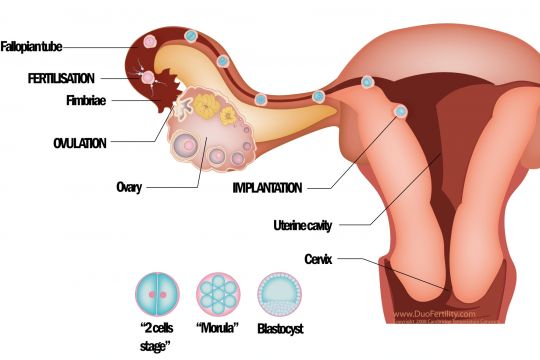 The Embryonic Stage
Embryo:  From the third week until the eighth week of pregnancy.  Much growth occurs.
Organs and body systems begin to develop.






Three Weeks				Four Weeks
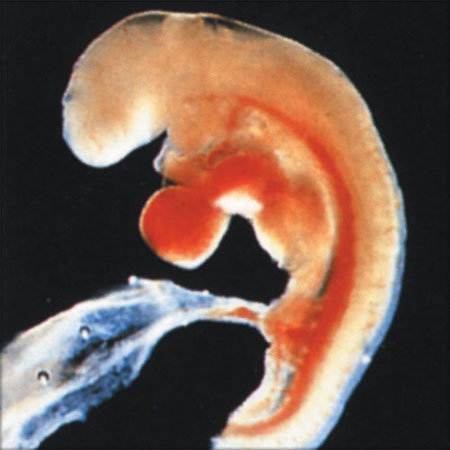 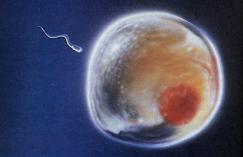 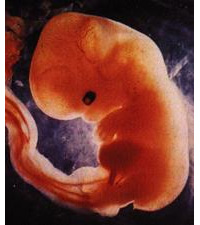 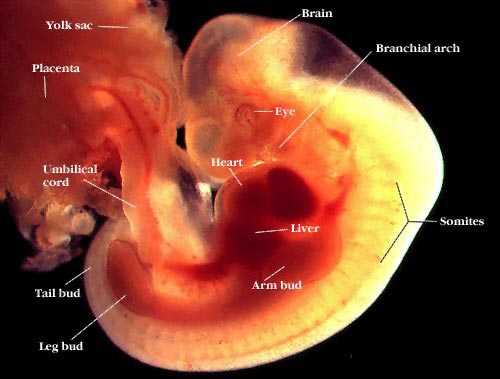 Five Weeks			    Six Weeks





      Seven Weeks			   Eight Weeks
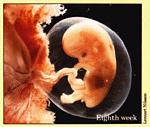 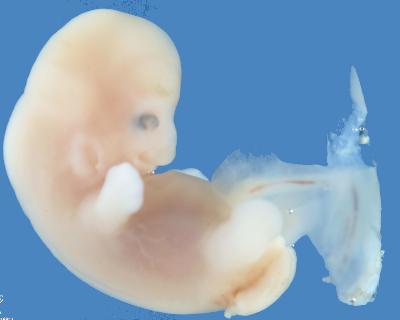 Amniotic sac:   a fluid filled sac that forms around the embryo.
Amniotic fluid:  the fluid within this sac.  It protects and cushions the developing baby.
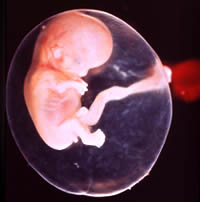 Placenta:  blood-rich tissue that forms in the uterus.  It is attached to the uterine wall.
Umbilical cord:  cord that goes from the baby’s belly button (umbilicus) to the placenta.  This cord takes oxygen & nutrients to the baby and removes carbon dioxide and wastes.
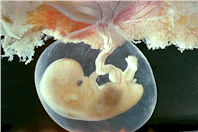 The Fetal Stage
From the eighth or ninth week until birth.  The developing baby is called a fetus.  It begins to look human.





   
   Two Months			Three Months
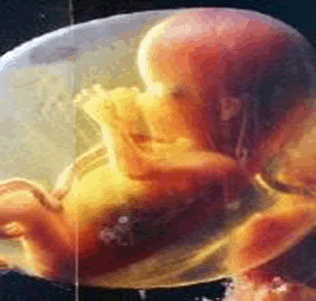 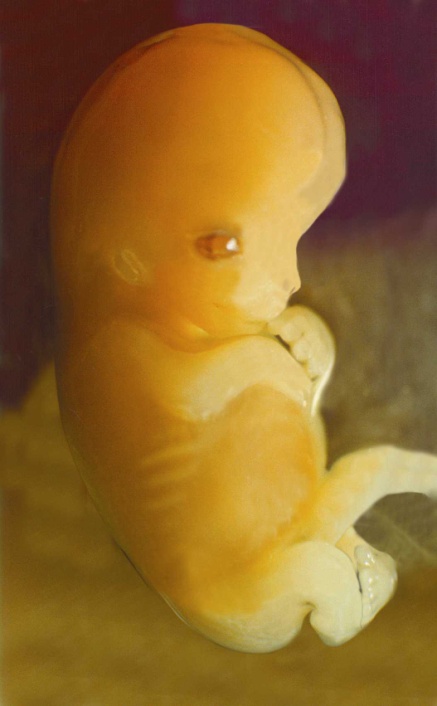 Four Months		Five Months




		Six Months		Seven Months
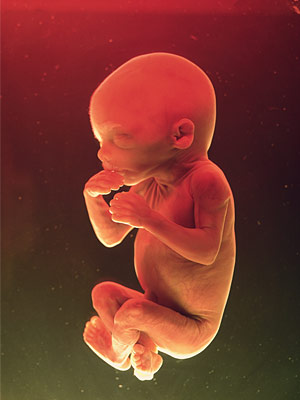 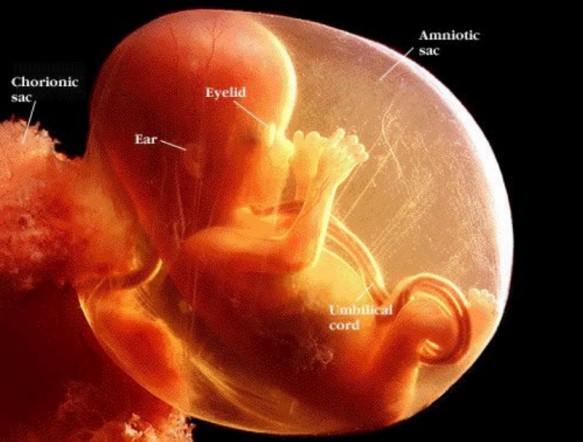 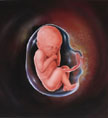 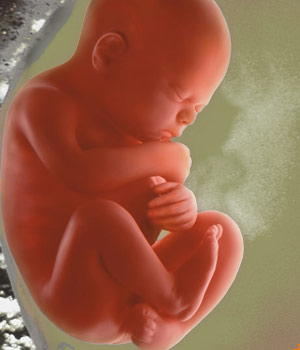 8 Months				9 Months
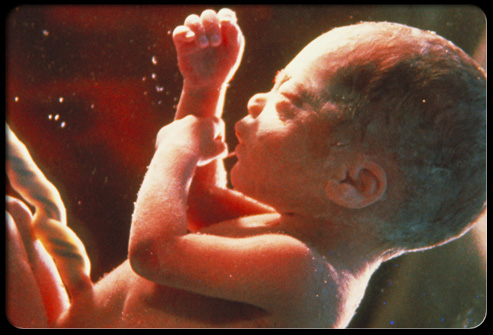 The Fetal Stage
Making Movements
Little kicks & other movements
Completing Development
Major organs develop & become ready to function
Staying Active
Thumb sucking, yawning, coughing, sneezing, etc.
Growing Bigger
Baby has to curl up to fit
Preparing for Birth
Full term is 37 – 42 weeks
Physical changes for mother:
Lightening:  the baby “drops” down.  Mom can breathe easier.  Fetus is usually upside down.
If not upside down, it is called “breech”
Butt or legs are down